¡MinJusticia te escucha!
INFORME DE RESULTADOS
Nombre de la actividad: Jornada de capacitación trámite legislativo 
Ministerio de Justicia y del Derecho 2022
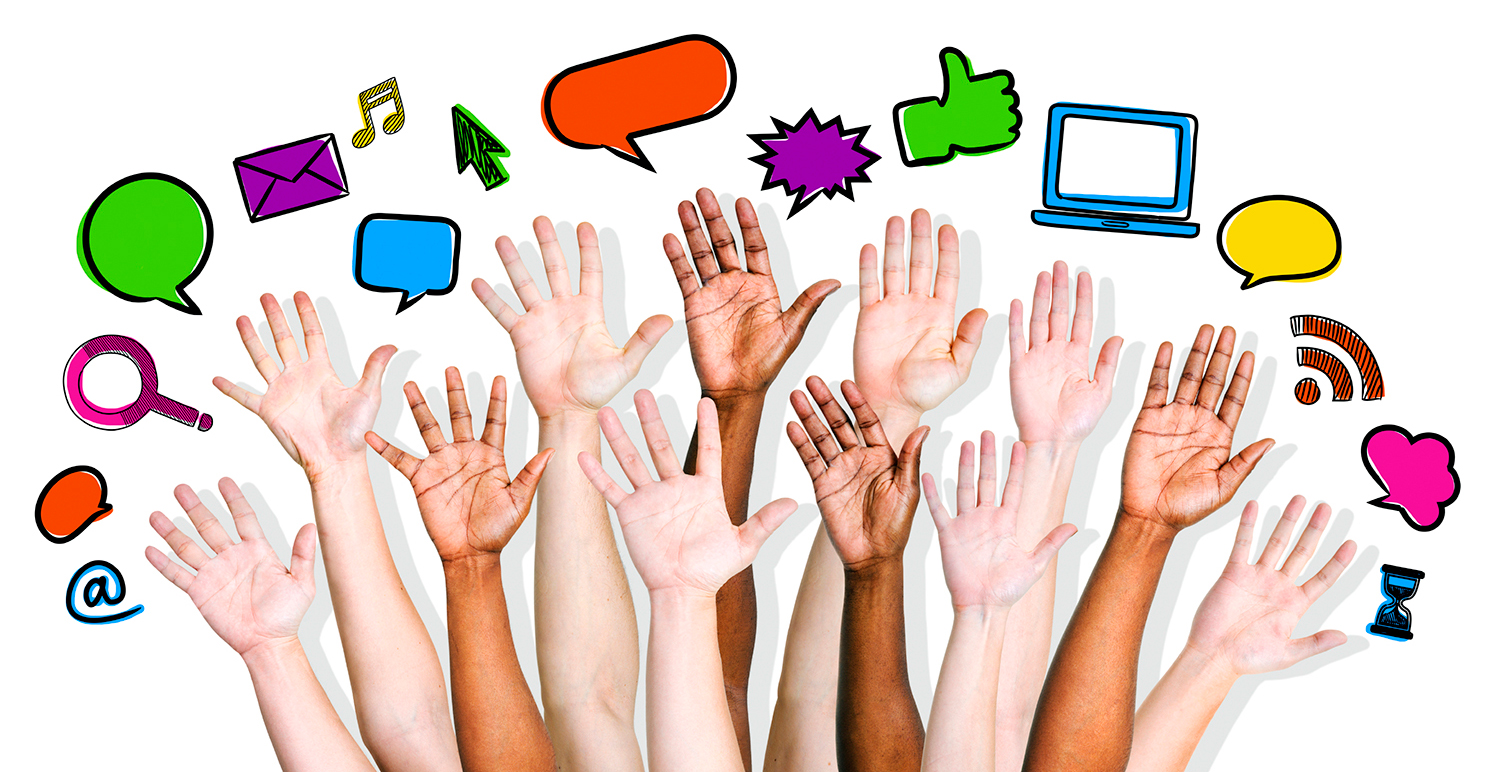 Contenido
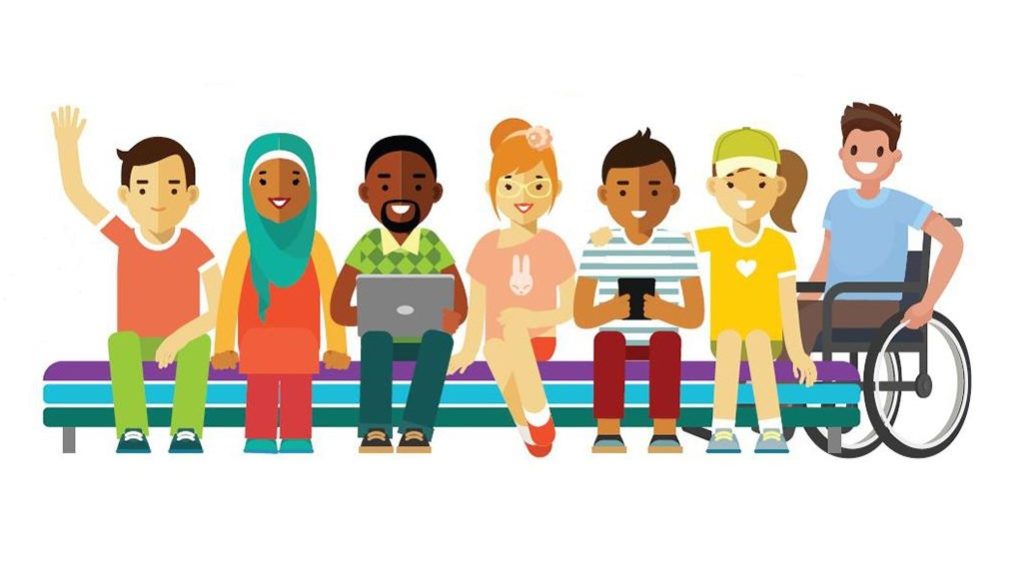 ¡MinJusticia te escucha!
1. Objetivo del informe
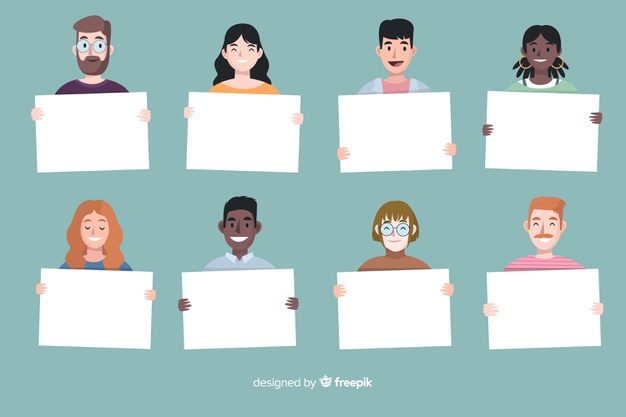 Dar a conocer los resultados del ejercicio de diálogo “Jornada capacitación trámite legislativo” a la ciudadanía y demás grupos de interés del Ministerio de Justicia y del Derecho, realizado el 25 de Noviembre de 2022.
¿Para qué?
2. Fases de la acción de diálogo
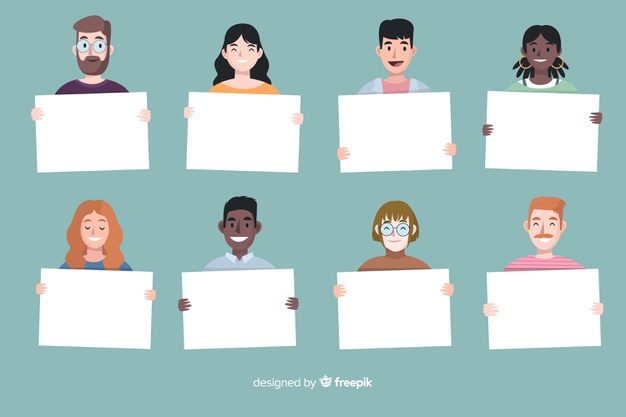 ¿Cómo se 
desarrolló?
EALV
3. Resultados y evidencias
3. 1. Divulgación de información
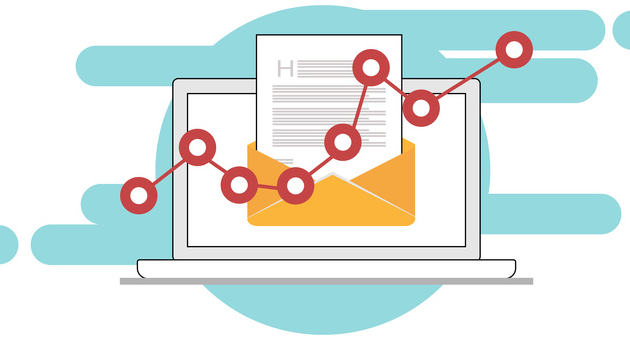 3. Resultados y evidencias
3. 1. Divulgación de información
Evidencias
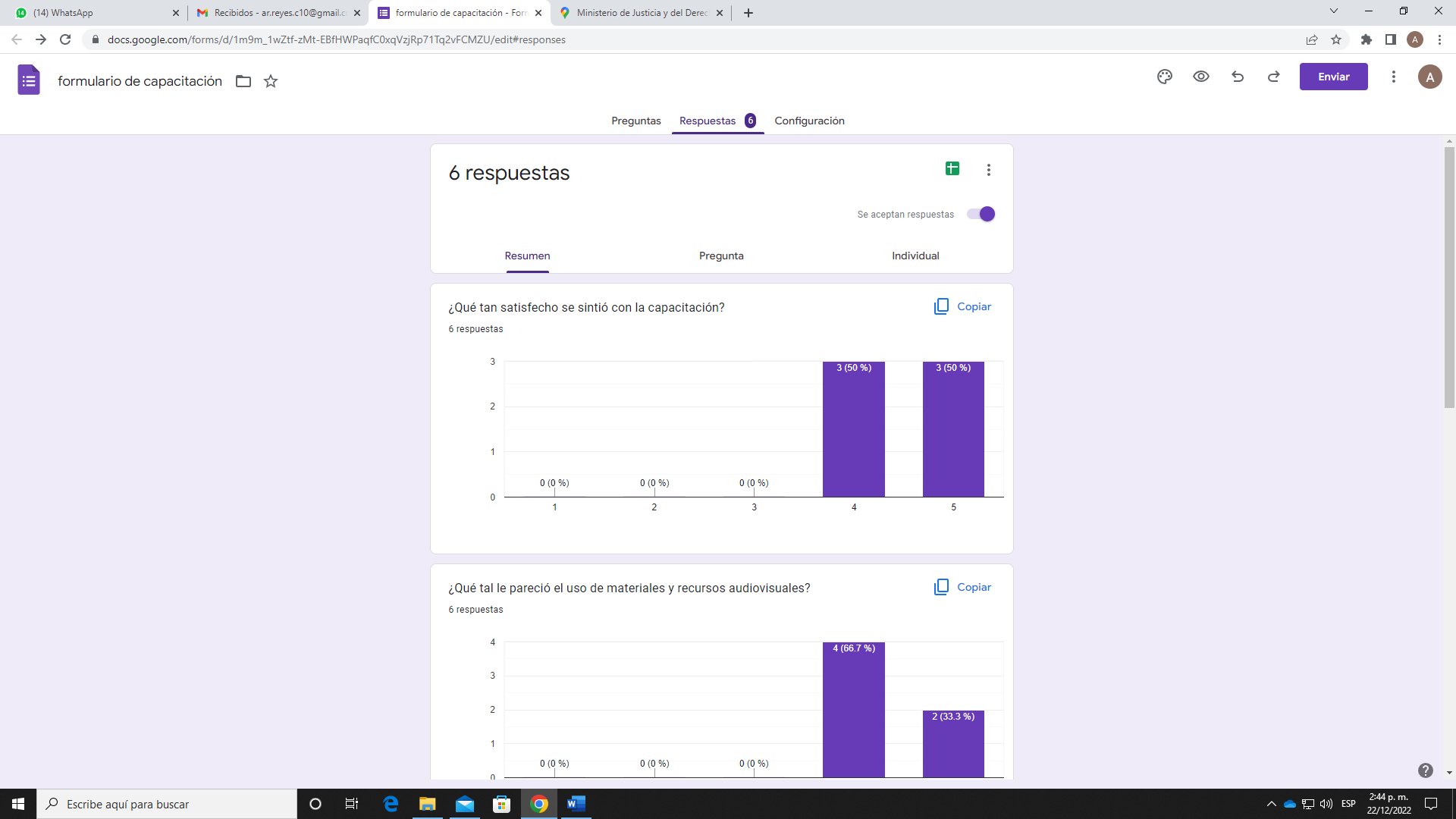 3. Resultados y evidencias
3.2. Convocatoria a grupos de interés
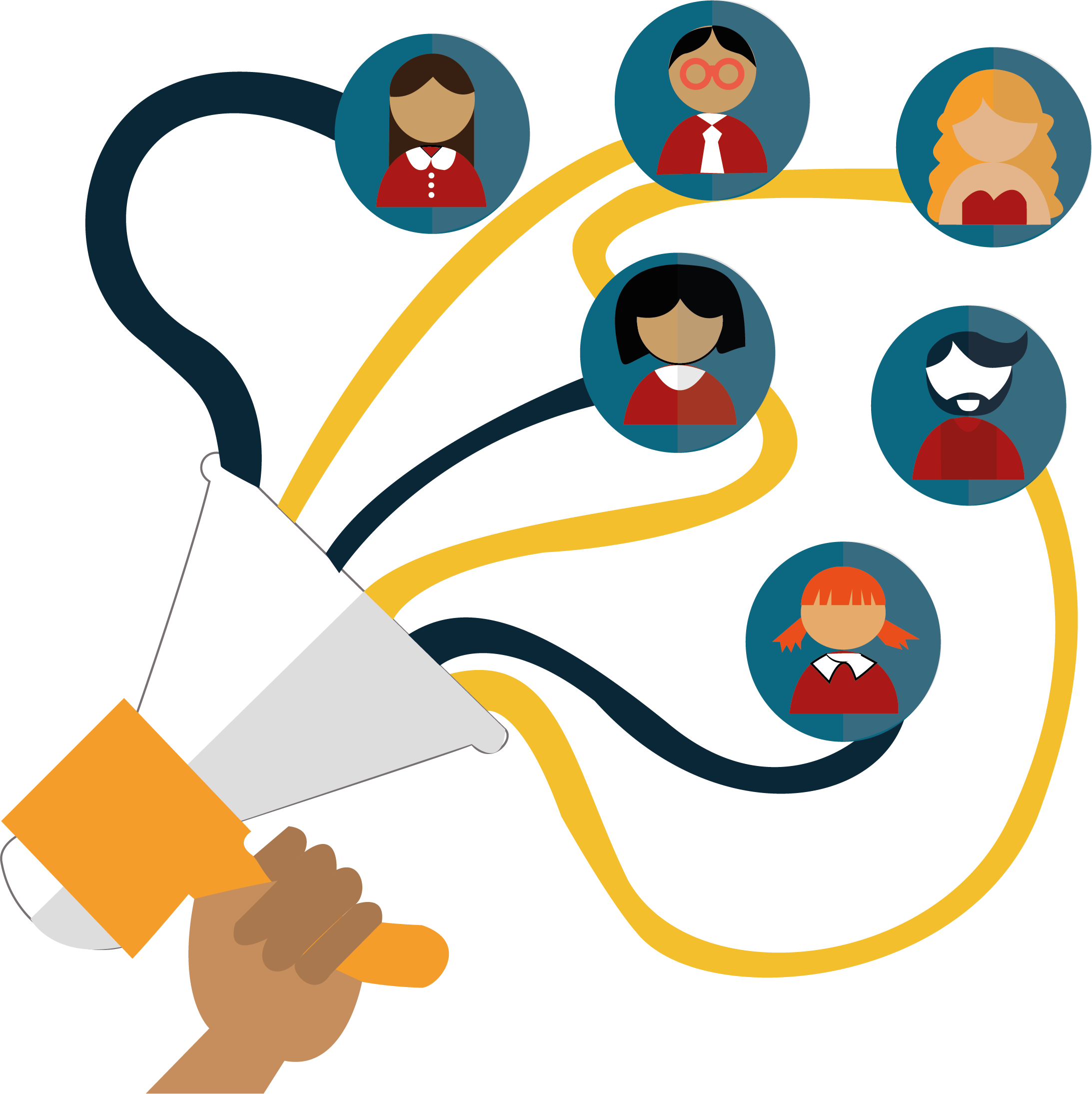 3.2. Convocatoria a grupos de interés
Evidencias
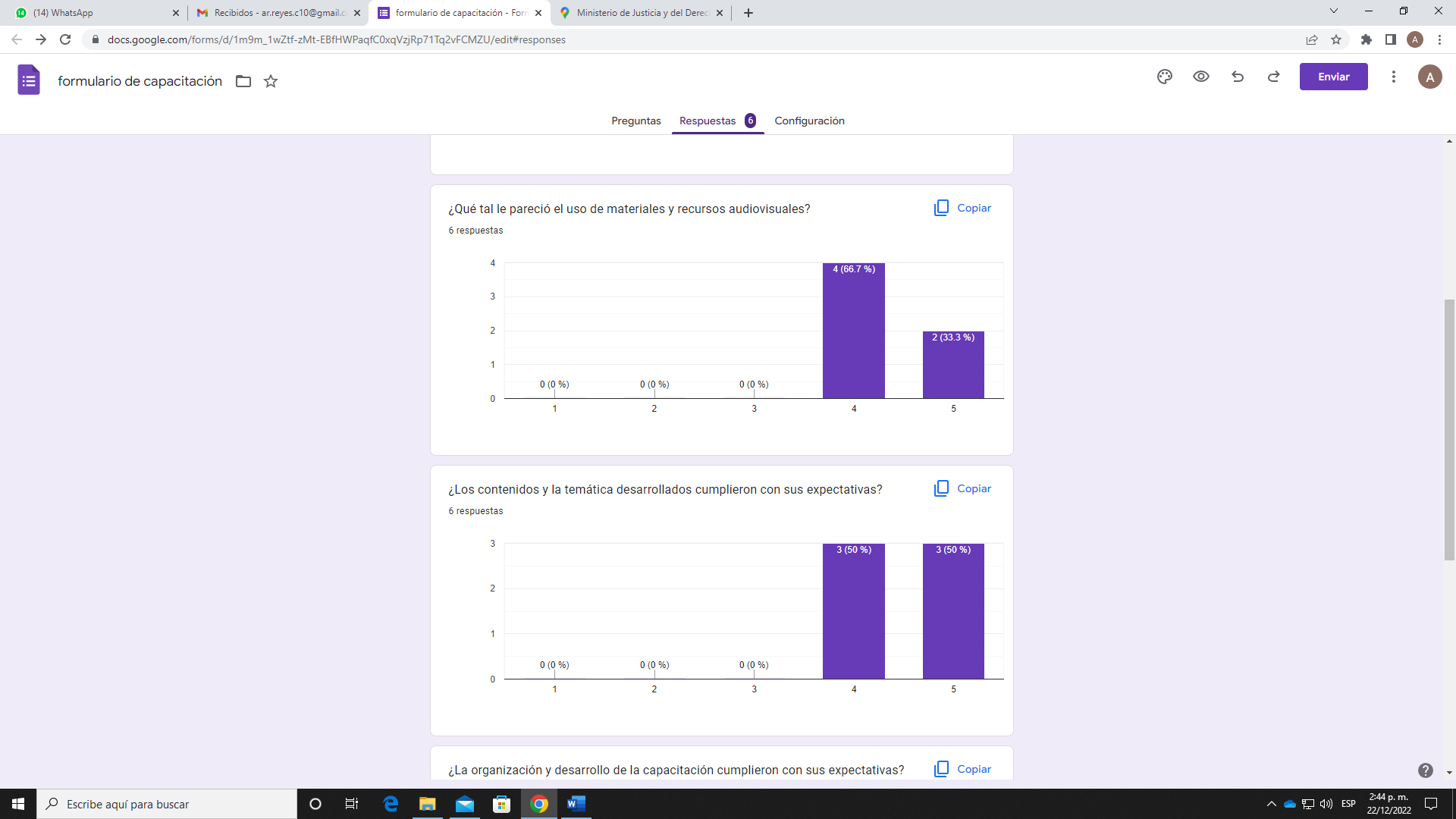 3. Resultados y evidencias
3.3 Desarrollo del diálogo
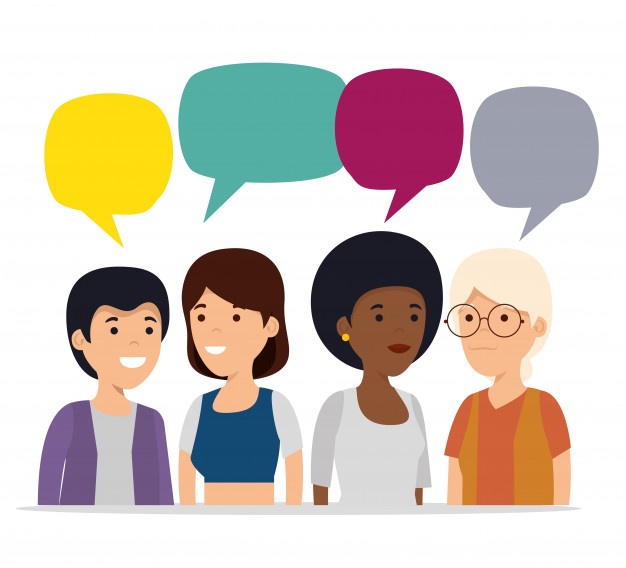 EALV
3. Resultados y evidencias
3.3 Desarrollo del diálogo
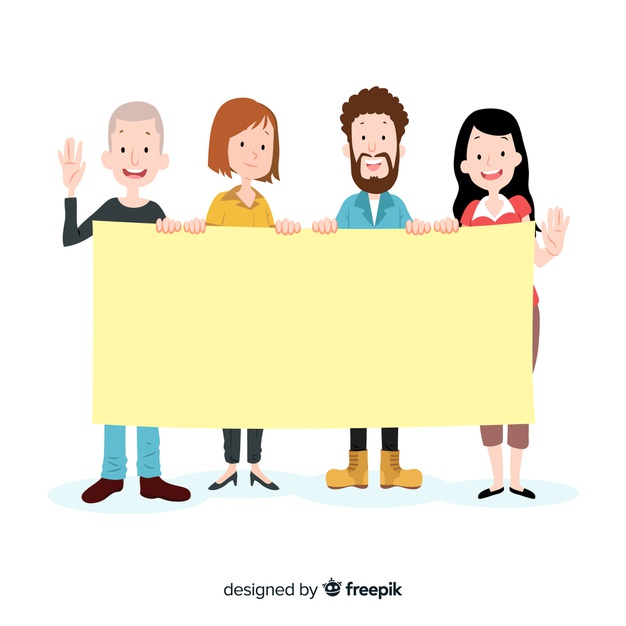 Se recibió un total de 9 participaciones
EALV
3. Resultados y evidencias
3.3 Desarrollo del diálogo
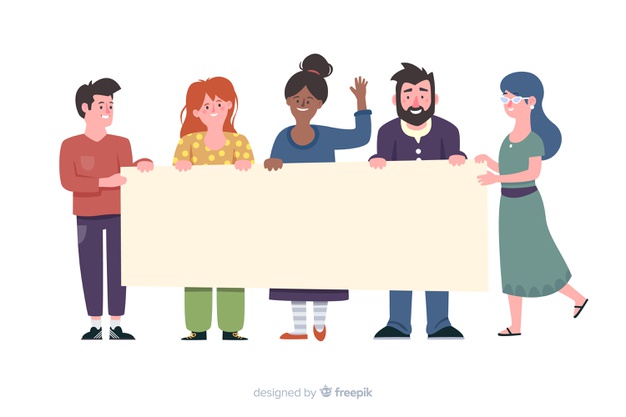 De 1 a 5, siendo 1 la calificación más baja y 5 la más alta, ¿qué tan satisfecho se sintió con la capacitación?
EALV
3. Resultados y evidencias
3.3 Desarrollo del diálogo
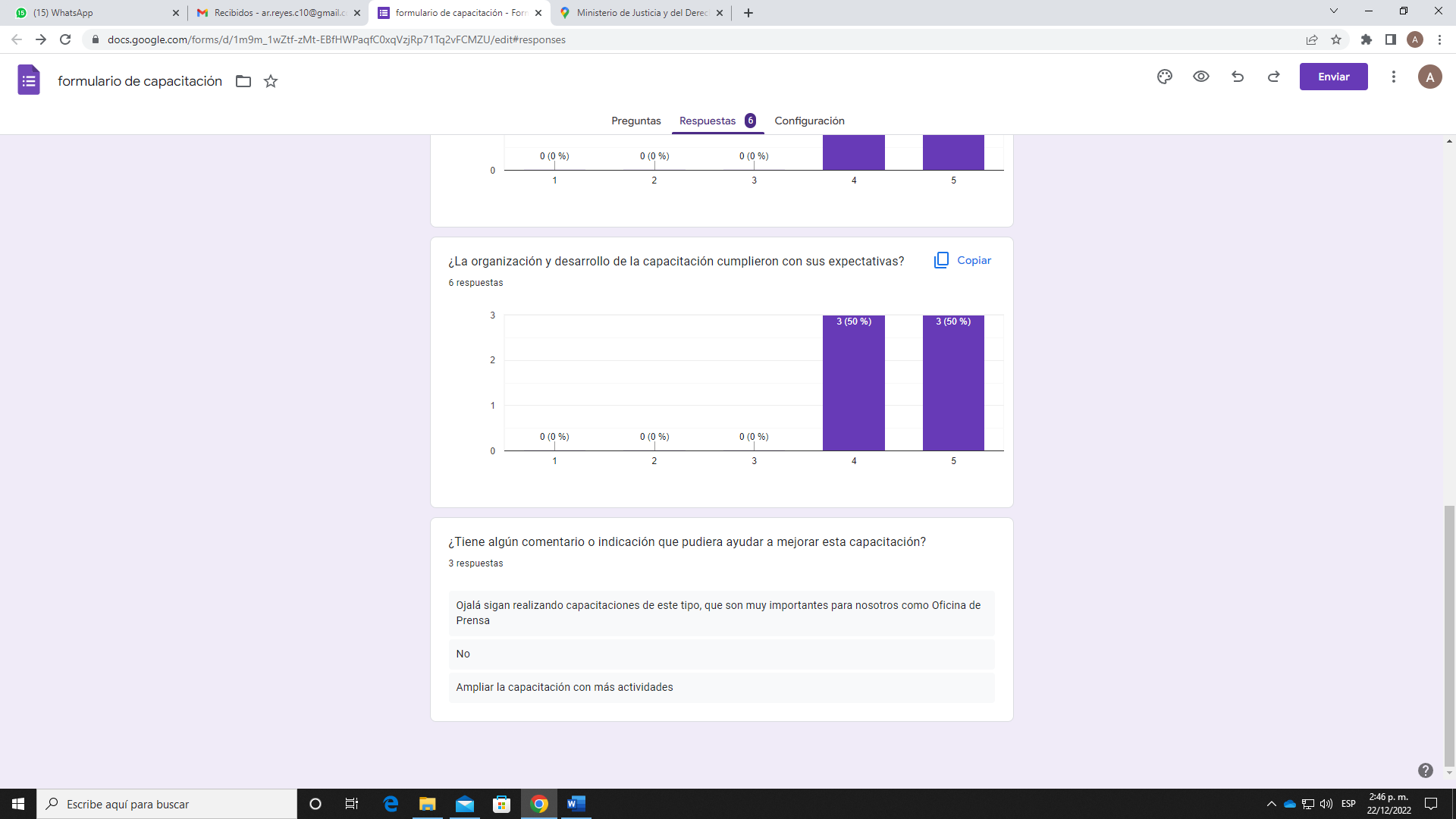 Evidencias
3. Resultados y evidencias
3.4 Publicación de resultados
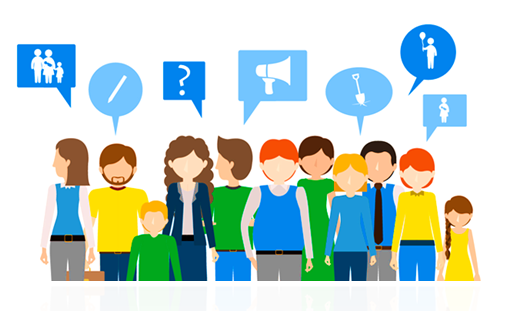 3. Resultados y evidencias
3.4 Publicación de resultados
Evidencias
EALV
4. Conclusiones
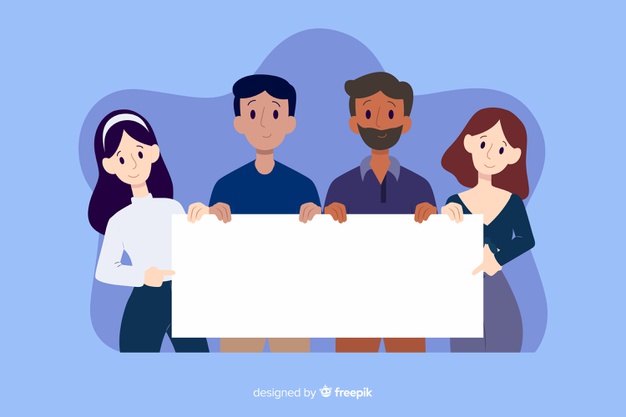 Colombianos 
muchas gracias por su participación
¡MinJusticia te escucha!